Chromebook用
データを削除しよう
さく　じょ
【マイファイル編】
事前に必要なデータをマイドライブのまとめ用フォルダにコピーしておきます
その後に、ファイルを全て削除しましょう
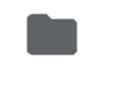 小学3年生
ファイルアプリを開く
ファイルを　タップして　開きましょう
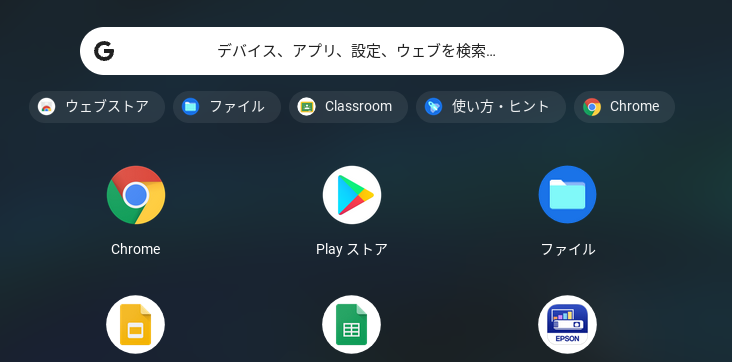 さく　じょ
マイファイルのデータ削除
しゃしん
マイファイルのカメラを開き、いらない写真などをタップして選びます
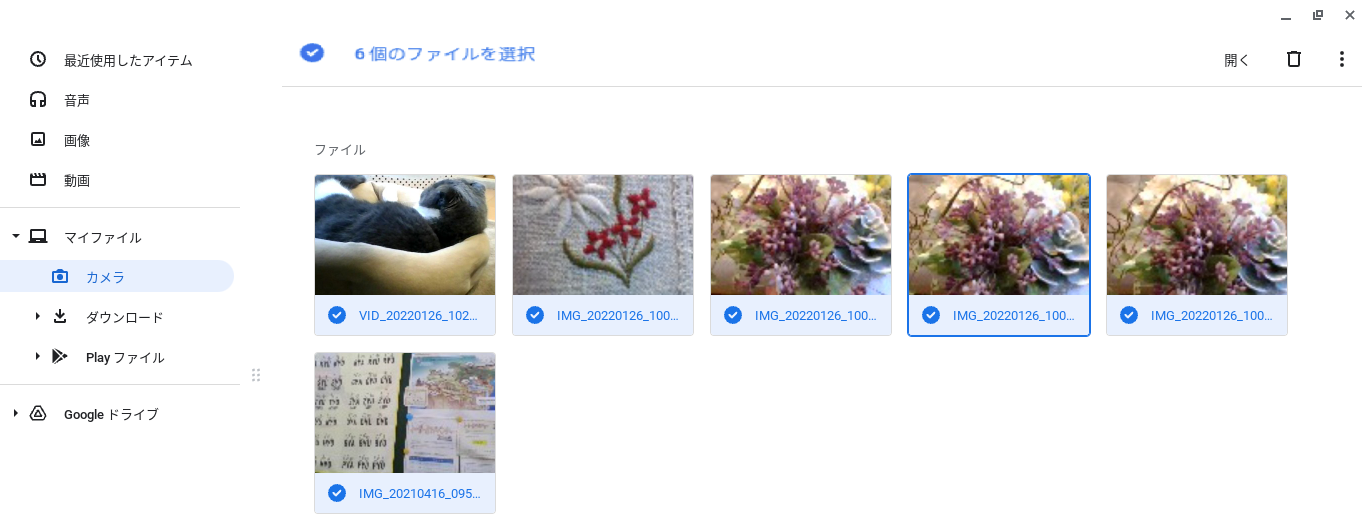 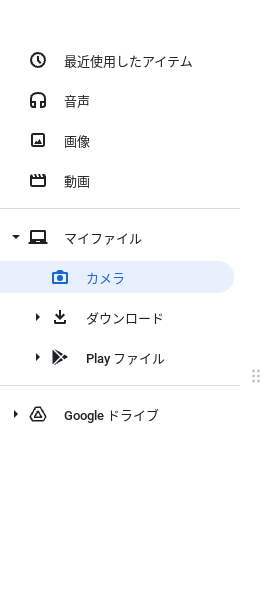 Ctrlキーを押したままタップすると複数選べます
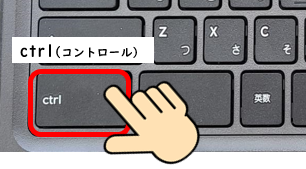 マイファイルの整理
をタップすると、メッセージがでるので　『削除』　をタップして全て削除しましょう
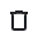 （ダウンロード・Playファイルなど他のファイルも同様に削除しましょう）
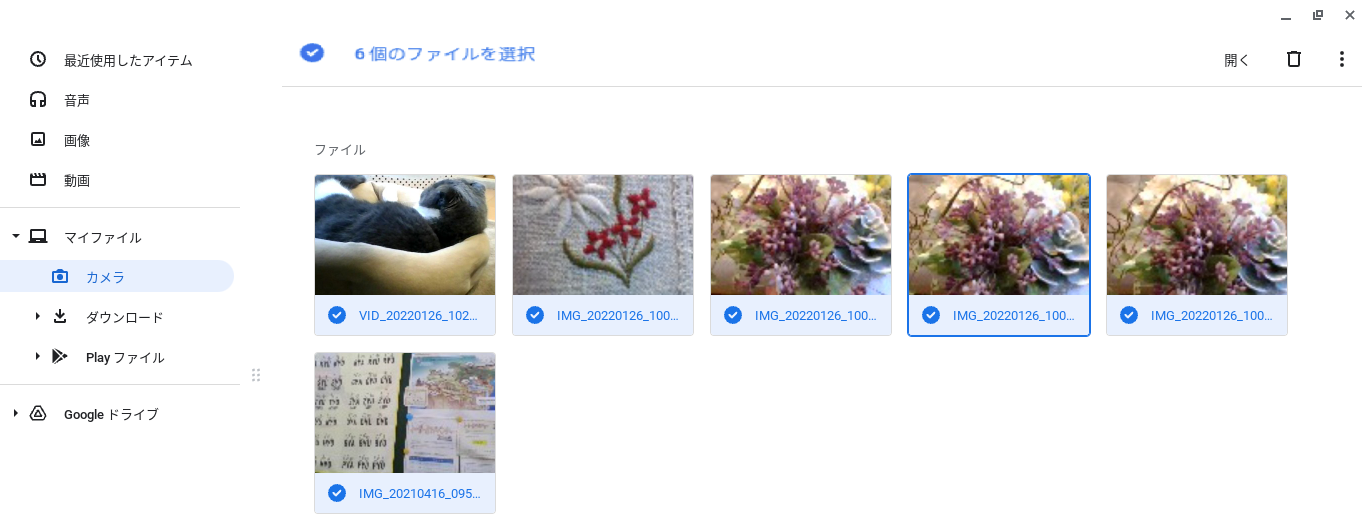 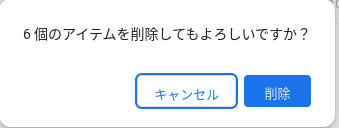 マイドライブのデータ削除
Googleドライブのマイドライブを開き、いらないファイルをタップして選びます
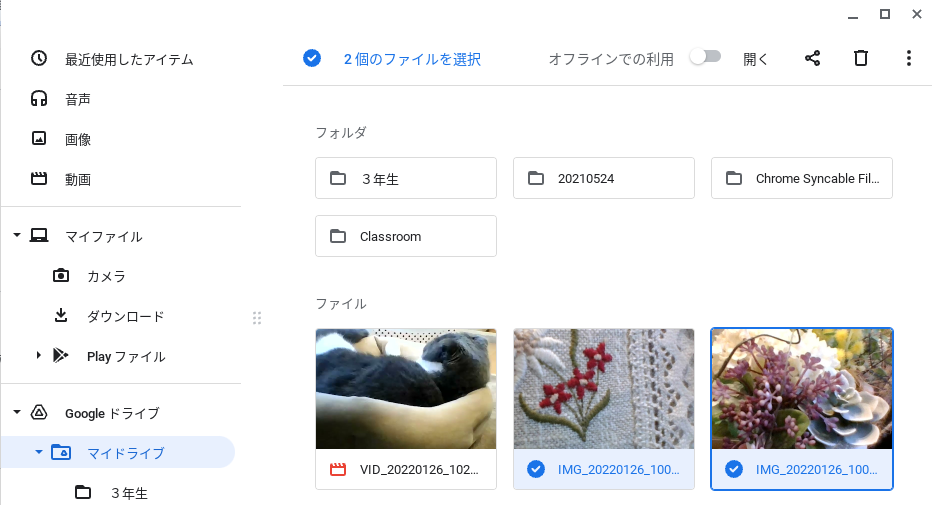 Ctrlキーを押したままタップすると複数選べます
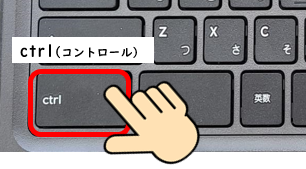 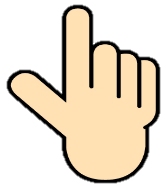 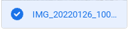 マイドライブのデータ削除
をタップすると、メッセージがでるので　『削除』　をタップして全て削除しましょう
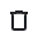 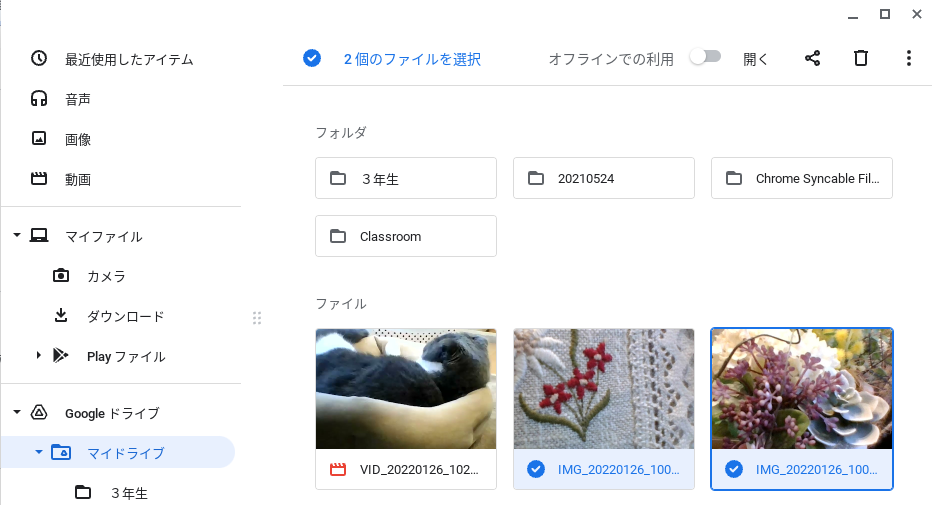 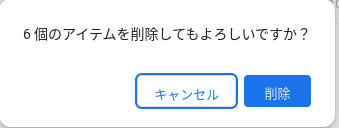 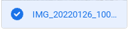